The potential of community-based approaches to collect data on unsafe abortionAfrican regional conference on abortionNovember 2016
Clementine Rossier
Onikepe Owolabi
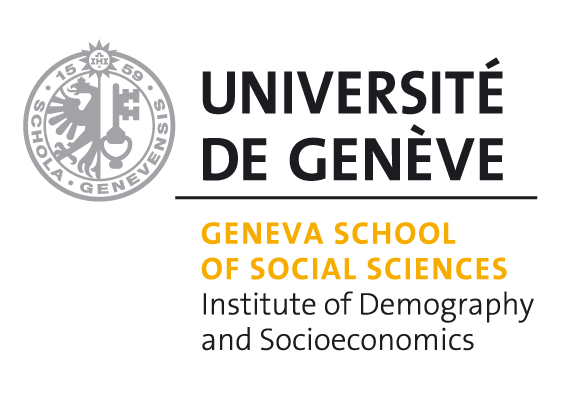 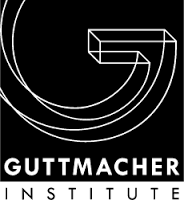 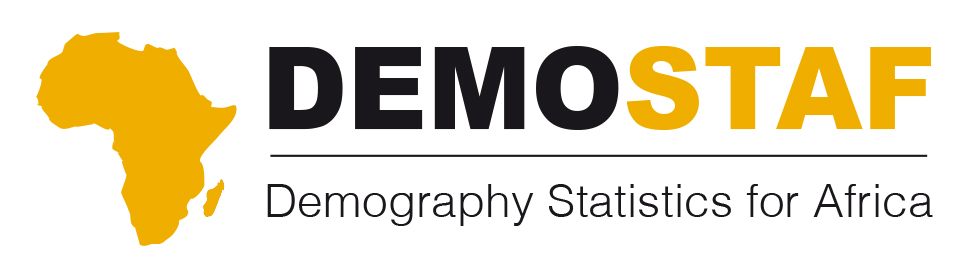 How women obtain induced abortions has changed since significantly since the definition of unsafe abortion was proposed.
Mifepristone
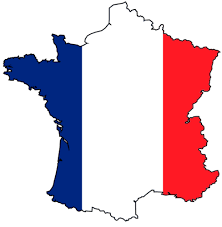 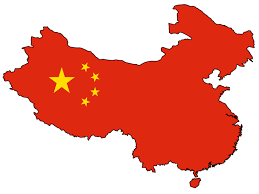 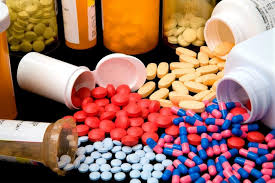 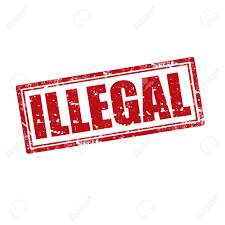 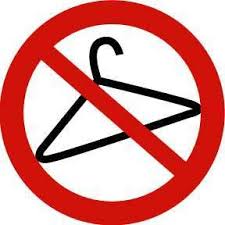 “The persons, skills and medical standards considered safe in the provision of abortion are different for medical and surgical abortion and also depend on the duration of the pregnancy. What is considered ‘safe’ should be interpreted in line with current WHO technical and policy guidance.” (24)
“The termination of an unintended pregnancy either by persons lacking the necessary skills or in an environment lacking the minimum medical standards or both.” (23)
2015
1990
1980
2010
2000
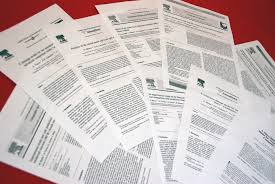 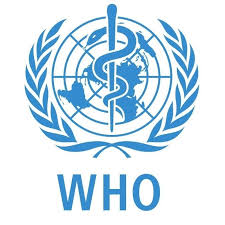 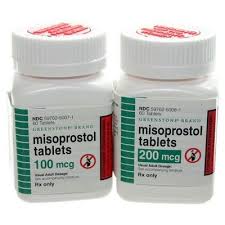 World Health Organization. The prevention and management of unsafe abortion: report of a technical working group, Geneva, 12-15 April 1992. Geneva: World Health Organization (WHO); 1993; Ganatra, Bela, et al. "From concept to measurement: operationalizing WHO's definition of unsafe abortion." Bulletin of the World Health Organization 92.3 (2014): 155-155.
[Speaker Notes: Late 1980s research focused on illegal- restrictive laws correlate with unsafe outcomes. Currently 66 countries (global south)
1992. Who technical meeting shifting focus of safety and generating the definition currently used. 199-2014, challenges applying definition to measurement

However concurrently- Misoprostol 1980’s
Mife- china and france approved 1988
Increasing Ma availability in L.A 1990’s
MA on drug essential list 2005
2014- WHO publish paper to correct inconsistent use of definition]
For future measurements of abortion safety-A multidimensional scale
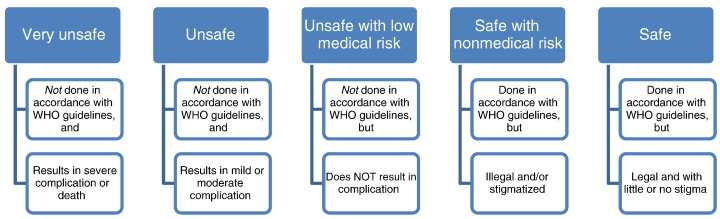 Sedgh, Gilda, et al. "Insights from an expert group meeting on the definition and measurement of unsafe abortion." International Journal of Gynecology & Obstetrics (2016).
How can we get population level indicators of the processes preceding and following abortions?
Audio computer assisted self-interviews (ACASI

Randomized-response technique (RRT)

Sealed envelope method (SEM)

LIST experiment
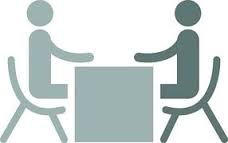 Self-report
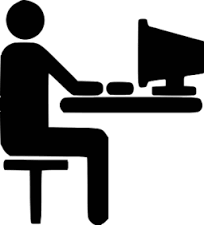 Community based methods
Respondent driven sampling
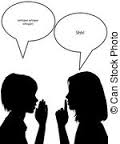 Anonymous third party reporting (ATPR)/Best friend approach

Network scale-up methods
Phillips AE et al. A systematic review and meta analysis of quantitative interviewing tools to investigate self reported HIV and STI associated behaviours in low and middle income countries Int Journal of Epidemiology 2010 39(6):1541-55
[Speaker Notes: Community-based data on abortion in low- and middle-income countries is particularly scarce 
They include those 
using a direct approach to interviewing women; 
adapting direct interview methods to improve reporting, including audio computer-assisted self-interviews (ACASI) (125), the randomized-response technique (RRT) (126), the Sealed Envelope method (SEM), and  the list experiment (127), 
using an indirect approach-Third party reporting methods e.g. ATPR, Network scale up]
Applying indirect community based methods to collect population level data on abortion safety
Proposed methods of interest include:

ATPR/Best friend approach
Network scale-up method
Respondent driven sampling
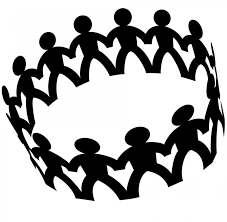 Anonymous Third Party Reporting (ATPR)
Assumptions
In certain contexts women confide in their friends about their abortions especially where access to abortions is restricted
Women are more comfortable reporting about their friends abortions anonymously 

Method
Survey a representative sample of women in the population (Sample 1)
Ask them to list out their close female relations  (Sample 2)
Ask about abortion practices and the process for sample 2
Has been tested in Burkina Faso, Zambia and India*
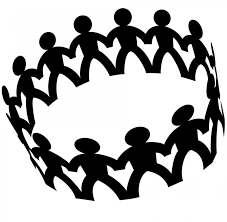 Limitations with solutions:
Representativeness of sample 2 (stratify sample 2)
Popularity bias (weight by indegree)

Limitations yet to solve:
No uncertainty intervals
Comparison with other data possible but no gold standard for validation 
Quality of detailed information around the abortion process is uncertain
Helleringer S PAA 2012. Do third party reports improve the measurement of sensiitive behavior? A validation study using social networks and HIV validation data.
Recent developments in the network scale-up method
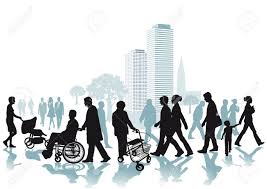 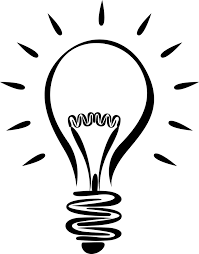 How to validate estimates internally 
How to calculate uncertainty intervals
Developed to count rare events known to all e.g. earthquake victims in Mexico

Method estimates two things: 
(i)The number people who have experienced the rare event
(ii) The total number of people “known” e.g. 100 in the US, 308 in Iran

Statistical approaches to estimating uncertainty have been developed 

It includes internal validation of the final estimate by testing the procedure for known counts in the population as part of the method
Bernard HR, Hallett T, Iovita A, Johnsen EC, Lyerla R, McCarty C, et al. Counting hard-to-count populations: the network scale-up method for public health. Sex Transm Infect. 2010;86(Suppl 2):ii11-i15.; Rastegari A, Haji-Maghsoudi S, Haghdoost A, Shatti M, Tarjoman T, Baneshi MR. The estimation of active social network size of the Iranian population. Glob J Health Sci. 2013;5(4):217–27.
[Speaker Notes: 1. 	Bernard HR, Hallett T, Iovita A, Johnsen EC, Lyerla R, McCarty C, et al. Counting hard-to-count populations: the network scale-up method for public health. Sex Transm Infect. 2010;86(Suppl 2):ii11-i15.]
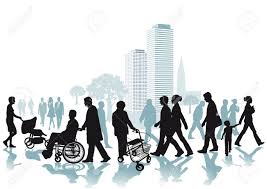 However, very recent paper  on this methodology limits the network to close relations (people you eat with) with even better results   

Limitations
Not adapted to stigmatized behaviour e.g. its application in Iran entailed a far fetched multiplier 
The new iteration has not taken into account the biases linked with a sample of close relations (representativeness and in-degree)
It has not collected data on characteristics or processes of the population, just counts.
=ATPR
Feehan DM, Umubyeyi A, Mahy M, Hladik W, Salganik MJ. Quantity Versus Quality: A Survey Experiment to Improve the Network Scale-up Method. Am J Epidemiol. 2016;183(8):747–57.
Towards an improved ATPR/Network Scale-up for close relations…
Apply the statistical methods of the network scale-up to estimate uncertainty intervals

Conduct internal validation of known population values to assess final estimate

However, the quality of data collected on a third party remains uncertain
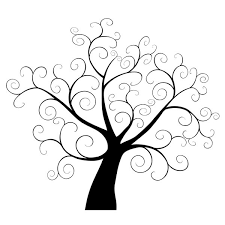 Respondent Driven Sampling
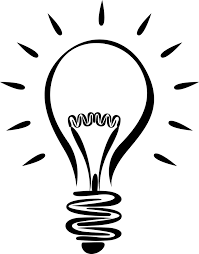 How to improve quality on information about the abortion process
Developed to collected detailed data on highly sensitive behaviour by Douglas Heckathorn in 2002
It has been extensively applied for many stigmatized behaviours including abortion recently

Method 
(i)It starts with a limited number of seed respondents who have experienced the event and they recruit network members who have also experienced the event…..
Heckathorn DD. Extensions of respondent-driven sampling: Analyzing continuous variables and controlling for differential recruitment. Sociol Methodol. 2007;37:151–207.
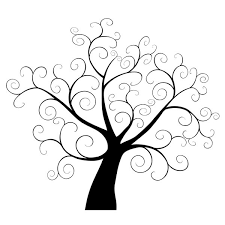 The data of quality collected is higher because interviews are with a respondent who has volunteered to be recruited. 
Statistical approaches and software to ensure estimates are population representative have been developed and tested extensively 
The method cites no additional need for validation

Limitations
Ultimately the method is limited to local data gathering
It may be difficult to implement in a small/rural setting due to anonymity concerns especially for some behaviours
[Speaker Notes: This may improve quality of information on gestational age, method of abortion, complications for abortion-related studies]
Thank You for Listening

Questions???